A Case for Subarray-Level Parallelism (SALP) in DRAM
Yoongu Kim, Vivek Seshadri, Donghyuk Lee, Jamie Liu, Onur Mutlu
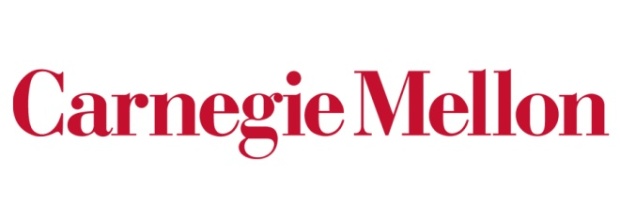 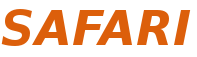 [Speaker Notes: Hi. My name is Yoongu Kim and today I’ll be presenting “A Case for Subarray-Level Parallelism, or SALP, in DRAM”. This is a work done in collaboration with my co-authors, Vivek Seshadri, Donghyuk Lee, Jamie Liu, and Onur Mutlu, all from Carnegie Mellon University.]
Executive Summary
Problem: Requests to same DRAM bank are serialized
Our Goal: Parallelize requests to same DRAM bank at a low cost
Observation: A bank consists of subarrays that occassionally share global structures 
Solution: Increase independence of subarrays to enable parallel operation
Result: Significantly higher performance and energy-efficiency at low cost (+0.15% area)
2
[Speaker Notes: I’ll start with by summarizing our work in a nutshell.

The problem is that requests to the same DRAM bank are serialized.

Our goal is to parallelize requests to the same DRAM bank, but to different subarrays within that bank.

We do this by increasing the independence of subarrays within a bank to enable their parallel operation.]
Outline
Motivation & Key Idea
Background
Mechanism
Related Works
Results
3
[Speaker Notes: Now I’ll introduce the motivation and the key idea of our work.]
Introduction
DRAM
Bank
Bank conflict!
Req
Bank
Req
Req
Req
Req
Req
Bank
Req
4x latency
Bank
Req
4
[Speaker Notes: DRAM consists of multiple banks.

When memory requests from the cores go to different banks, they can be served in parallel, thereby overlapping their individual latencies.

On the other hand, when requests go to the same bank, they are served in serial.

This is what is called a bank conflict. And bank conflicts exacerbate the already high latency of off-chip DRAM access, causing large delays and performance degradation.]
Bank conflicts degrade performance
Three Problems
Requests are serialized
Serialization is worse after write requests
Thrashing in row-buffer
Bank
Row
Row
Req
Req
Req
Row
Row
Thrashing: increases latency
Row-Buffer
5
[Speaker Notes: Bank conflicts degrade system performance due to three specific reasons.

First, as I’ve just explained, bank conflicts serialize memory requests. 

Second, this serialization is worse following a write request, due to the write penalty incurred by the bank. Just to be clear, the write penalty is completely different from the bus-turnaround penalty that has been studied by others in the past.

Third,  bank conflicts cause thrashing in the row-buffer. Each DRAM bank consists of multiple rows. Furthermore, a bank is equipped with a row-buffer that “caches” the last accessed row. But if successive requests access different rows, then the requests evict each other’s row from the row-buffer, as being shown. And such thrashing in the row-buffer increases the latency of memory access.]
Case Study: Timeline
Case #1. Different Banks
Bank
Rd
Wr
time
Bank
Wr
Rd
time
Delayed
Case #2. Same Bank
Served in parallel
Bank
Wr
Wr
3
Wr
Wr
2
2
Wr
3
Rd
Wr
2
Rd
2
Rd
Rd
Rd
3
Rd
time
3. Thrashing Row-Buffer
1. Serialization
2. Write Penalty
6
[Speaker Notes: To understand exactly how bank conflicts delay requests, let’s take a look at a case study.

In the first case there four requests accessing two different rows in two different banks. The blue requests (write and read) are to the blue row in the top bank, whereas the orange requests (also, write and read) are to the orange row in the bottom bank.

In this case, the four requests are served quickly, because the two writes are served in parallel, after which the two reads are served in parallel, across the two banks. 

Now let’s now consider a case where the four requests are to two different rows in the same bank. The service timeline for this scenario highlights the three problems that delay requests during bank conflicts.

First, successive requests are completely serialized, unable to overlap any of their latencies. Second, after a write request, an extra write penalty is incurred before the next request can be served. Third, although each row has two requests, the row must be reloaded into the row-buffer each time. This is because an intervening request to a different row evicts the row from the row-buffer.

Comparing the service timeline of two scenarios, we can clearly see that bank conflicts significantly increase the overall latency of the four requests.]
Our Goal
Goal: Mitigate the detrimental effects of bank conflicts in a cost-effective manner

Naïve solution: Add more banks
Very expensive

We propose a cost-effective solution
7
[Speaker Notes: Our goal in this work is to mitigate the detrimental effects of bank conflicts in a cost-effective manner.

A naïve solution would simply be to add more banks. But, as I will show later, this is very expensive.

Instead, we propose a cost effective solution based on a key observation.]
Key Observation #1
A DRAM bank is divided into subarrays
Physical Bank
Logical Bank
Row
Subarray64
Local Row-Buf
Row
32k rows
Row
Subarray1
Row
Local Row-Buf
Global Row-Buf
Row-Buffer
Many local row-buffers, one at each subarray
A single row-buffer cannot drive all rows
8
[Speaker Notes: Our key observation is that a DRAM bank is divided into subarrays.

Logically, a DRAM bank is viewed as a monolithic component with a single row-buffer connected to all rows. However, a single row-buffer cannot drive tens of thousands rows.

So, instead, a DRAM bank is physically divided into multiple subarrays, each equipped with a local row-buffer. Although each subarray has a local row-buffer, a single global row-buffer is still required to serve as an interface through which data can be transferred from and to the bank.]
Key Observation #2
Each subarray is mostly independent… 
except occasionally sharing global structures
Subarray64
Local Row-Buf
···
Global Decoder
Subarray1
Local Row-Buf
Bank
Global Row-Buf
9
[Speaker Notes: Based on our observation, we propose two key ideas.

First, we realized that each subarray operates mostly independently of each other, except when occasionally sharing global structures, such as the global row-buffer. Additionally, each subarray has a row-decoder, which in turn is driven by the global row-decoder, another global structure.

Our first key idea is to reduce the sharing of global structures among subarrays to enable subarray-level parallelism.]
Key Idea: Reduce Sharing of Globals
1. Parallel access to subarrays
Local Row-Buf
···
Global Decoder
Local Row-Buf
Bank
Global Row-Buf
2. Utilize multiple local row-buffers
10
[Speaker Notes: Based on our observation, we propose two key ideas.

First, we realized that each subarray operates mostly independently of each other, except when occasionally sharing global structures, such as the global row-buffer. Additionally, each subarray has a row-decoder, which in turn is driven by the global row-decoder, another global structure.

Our first key idea is to reduce the sharing of global structures among subarrays to enable subarray-level parallelism.]
Overview of Our Mechanism
Subarray64
Local Row-Buf
1. Parallelize

2. Utilize multiple local row-buffers
···
Req
Req
Req
Req
To same bank...
but diff. subarrays
Subarray1
Local Row-Buf
Global Row-Buf
11
[Speaker Notes: Building on top of our key idea, here is a high-level overview of our mechanism. In existing DRAM, four requests to the same bank are serialized, even when they are to different subarrays within the bank. In contrast, our solution parallelizes requests to different subarrays, and simultaneously utilizes multiple row-buffers across the two subarrays.]
Outline
Motivation & Key Idea
Background
Mechanism
Related Works
Results
12
[Speaker Notes: Before describing our mechanism in detail, I’ll first provide a brief background on the DRAM system.]
Organization of DRAM System
DRAM System
CPU
Channel
Rank
Rank
Bus
Bank
Bank
13
[Speaker Notes: A DRAM system consists of multiple banks that form a logical hierarchy. Banks are first grouped into what’s called a rank, and, in turn, multiple ranks are grouped into what’s called a channel. Each channel interfaces with the CPU through a DRAM bus.]
Naïve Solutions to Bank Conflicts
More channels: expensive
More ranks: low performance
More banks: expensive
DRAM System
Bus
Channel
Channel
Channel
Bus
Low frequency
Channel
Rank
R
R
R
R
Many CPU pins
Significantly increases DRAM die area
Bus
Channel
Bank
Bus
Channel
Large load
14
[Speaker Notes: Since channels and ranks can be viewed as collections of banks, we can theoretically mitigate bank conflicts by simply adding more channels, ranks, or banks to the memory system. However, such naïve solutions come at a high cost or reduced performance.

First, adding more channels is expensive, since they increase the processor pin-count, a costly resource.

Second, adding more ranks to a channel reduces performance, because the large capacitive loading on the bus makes it difficult to achieve high frequencies. 

Third, adding more banks to a rank (while keeping the amount of storage constant) is expensive, since it introduces overhead that increases the DRAM die size.]
Logical Bank
bitlines
Row
0
VDD
addr
Row
0
wordlines
Decoder
0
Row
Total latency: 50ns!
Row
0
data
RD/WR
Row-Buffer
ACTIVATE
Precharged
State
?
ActivatedState
PRECHARGE
15
[Speaker Notes: Now that we’ve covered the high-level aspectes of the DRAM system, I’ll talk more in detail about the DRAM bank. 

A logical DRAM bank consists of many rows.

There is a wordline for each row, which is a wire that determines whether the row is connected to the bitlines. In turn, bitlines are wires that can connect any one of the row to the row-buffer.

Initially, all wordlines in a bank are at zero voltage, whereas all the bitlines are at an intermediate voltage of half vdd. A bank in this state, is called to be in the precharged state.

To access a particular row in the bank, the DRAM controller issues the ACTIVATE command along with the address of that row. The address is decoded by the decoder and the wordline pertaining to that row is raised to Vdd, connecting the row to the bitlines. Subsequently, the data from the row is copied to the row-buffer.

At this point, a bank is said to have reached the activated state. The DRAM controller can now issue READ or WRITE commands to access data from the row-buffer.

After doing so, the DRAM controller issues a PRECHARGE command to revert the bank to the precharged state, so that the bank becomes prepared for an access to a different row. In that process, the wordline is first lowered back to zero voltage and then the bitlines are restored to half vdd, at which point the bank is back in the precharged state.

The entire latency, beginning fromt the precharged state to the activated state and then back to the precharged state takes a minimum of approximately 50ns in current DRAM. In other words, for bank conflicts, every request takes 50ns to serve.]
Physical Bank
Local bitlines:short
very long bitlines:hard to drive
Subarray64
512 rows
Local Row-Buf
···
32k rows
Subarray1
Local Row-Buf
Row-Buffer
Global Row-Buf
16
[Speaker Notes: Up to now, I’ve described a bank as being a monolithic component equipped with a single row-buffer. However, implementing a bank in such a way requires very long bitlines connected to tens of thousands of rows. Unfortunately, long bitlines have large capacitances and cannot be quickly driven to target voltages, leading to large delays.

So, instead, physically a bank is divided into subarrays, where each subarrays has short local bitlines and is connected to only 512 rows.]
Hynix 4Gb DDR3 (23nm)  Lim et al., ISSCC’12
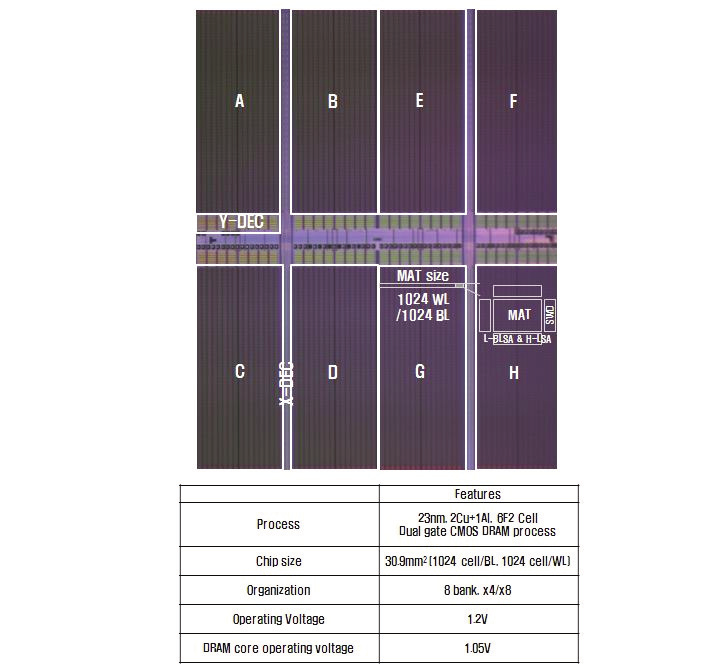 SubarrayDecoder
Subarray
Bank1
Bank0
Bank2
Bank3
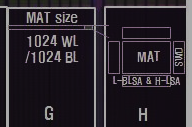 Bank6
Bank5
Bank7
Bank8
Tile
Magnified
17
[Speaker Notes: This is the die photo of a cutting-edge DRAM chip. 

The die photo shows banks, and if we zoom in on the annotations that the authors have made, we can clearly make out the subarrays within a bank. If we consider subarrays to be horizontal slices of a bank, then subarrays themselves are further divided into vertical slices called tiles. However, in the interest of time, we will not discuss tiles in this presentation, but please refer to our paper for more details.

What’s more important is that subarray is has its own subarray decoder]
Bank: Full Picture
Bank
Global bitlines
Local bitlines
Subarray64
Local Row-Buf
···
Global Decoder
SubarrayDecoder
Latch
Local bitlines
Subarray1
Local Row-Buf
Global Row-Buf
18
[Speaker Notes: Putting everything together, now I’ll paint the full picture of a bank.

We’ve seen how a bank consists of multiple subarrays, each with a local row-buffer and local bitlines.

Spanning across the subarrays in the vertical direction are the global bitlines that connect the local row-buffers to the global row-buffer.

In the horizontal direction are the subarray decoders, one for each subarray. The subarray decoders, in turn, are fed by the global decoder.

Interposed between the global decoder and the subarray decoder is a global latch, that stores the output of the global decoder. The latch is needed to hold the row-address, that is not continuously supplied from the outside.]
Outline
Motivation & Key Idea
Background
Mechanism
Related Works
Results
19
[Speaker Notes: Now I’ll move on to describe our mechanism in detail.]
Problem Statement
To different subarrays
Local Row-Buf
···
Req
Req
Serialized!
Local Row-Buf
Global Row-Buf
20
[Speaker Notes: To reiterate the problem, even when two requests go to different subarrays within the same bank, they are still serialized. Clearly, if the subarrays can be operated in parallel, we can avoid this problem.]
Overview: MASA
MASA (Multitude of Activated Subarrays)
VDD
ACTIVATED
Local Row-Buf
addr
addr
Challenges: Global Structures
···
Global Decoder
VDD
ACTIVATED
Local Row-Buf
READ
READ
Global Row-Buf
21
[Speaker Notes: To solve this problem, we propose MASA, which stands for multitude of activated subarrays.

In its final form, MASA operates as in the following.

When there is one request each to the blue and orange rows, respectively, MASA allows both of their wordlines to be raised in quick succession, thereby overlapping the activation latencies across the subarrays. At this point, data can be quickly accessed from any of the local row-buffers, by allowing the global row-buffer to selectively switch between them.

However, to enable MASA, we must overcome the challenge posed by global structures that are shared across the subarrays.]
Challenges: Global Structures
1. Global Address Latch


2. Global Bitlines
22
[Speaker Notes: First, let’s take a look at the problem caused by sharing of the global address latch.]
Challenge #1. Global Address Latch
VDD
PRECHARGED
ACTIVATED
Localrow-buffer
addr
addr
···
Global Decoder
Latch
Latch
Latch
VDD
ACTIVATED
Localrow-buffer
Globalrow-buffer
23
[Speaker Notes: Since there is only one global address latch, it can store only one row address, preventing multiple rows from being activated at the same time.

For example, if we are activating the blue row, the global address latch would store the address of that row, and subsequently activate it. However, at this point, we cannot immediately activate the yellow row, but we must first precharge the original subarray that contains the blue row, clearing the contents of the global address latch. Only then can the yellow row be activated.]
Solution #1. Subarray Address Latch
VDD
ACTIVATED
Localrow-buffer
···
Global Decoder
Latch
Latch
Latch
VDD
ACTIVATED
Localrow-buffer
Globalrow-buffer
24
[Speaker Notes: As a solution, we propose to eliminate the global address latch and to push it to individual subarrays. Each of these latches, that we call subarray address latches, can store the row-address for each subarray, allowing multiple rows to be activated across different subarrays..]
Challenges: Global Structures
1. Global Address Latch
Problem: Only one raised wordline
Solution: Subarray Address Latch
2. Global Bitlines
25
[Speaker Notes: We’ve seen how the shared global address latch allows only one raised wordline, or equivalently, only one activated row. As a solution we proposed the subarraay address latch.

Now let’s take a look at the problem caused by the sharing of the global bitlines.]
Challenge #2. Global Bitlines
Global bitlines
Localrow-buffer
Switch
Collision
Local row-buffer
Switch
READ
Global row-buffer
26
[Speaker Notes: Typically, the global bitlines are routed over the subarrays, using the top metal layer. But for the sake of illustration, let’s assume for now that they are off to the side.

Each subarray’s local row-buffer is connected to the global bitlines, through switches that can be toggled on and off.

The problem is that for an access to either of the rows, both switches are turned on. As a result, both rows attempt to traverse the global bitlines, leading to a collision, or an electrical short-circuit on the global bitlines.]
Solution #2. Designated-Bit Latch
Global bitlines
Wire
Localrow-buffer
D
D
Switch
Local row-buffer
D
D
Switch
READ
READ
Global row-buffer
27
[Speaker Notes: As a solution, we propose to selectively connect the local row-buffers to the global bitlines. We do this by augmenting each subarray with a single-bit latch, that we call the designated-bit latch, that controls the subarrays’ switchhes.

Before accessing a row, the DRAM controller ensures that only one subarray’s designated-bit is set, so that only one row traverses the global bitlines. To access a different row, the DRAM controller sets the designated-bit of only that subarray.

It is important to note that the blue row is kept activated, so that if there is another request to the blue row, it can be served quickly.

The designated bits are controlled by a control wire that is added.]
Challenges: Global Structures
1. Global Address Latch
Problem: Only one raised wordline
Solution: Subarray Address Latch
2. Global Bitlines
Problem: Collision during access
Solution: Designated-Bit Latch
28
[Speaker Notes: We’ve seen how the sharing of the global bitlines cause collisions during data access. As a solution, we’ve proposed the designed-bit latch to allow the DRAM controller to selectively connect only one subarray’s local row-buffer to the global bitlines]
MASA: Advantages
Baseline (Subarray-Oblivious)




MASA
1. Serialization
3
Wr
2
3
Wr
2
Rd
3
Rd
time
2. Write Penalty
3. Thrashing
Saved
Rd
Wr
time
Wr
Rd
29
[Speaker Notes: Tying it all together, we’ve seen at the beginning of the presentation how a subarray-oblivious baseline suffers from three problems during bank conflicts: serialization, write-penalty, and thrashing of the row-buffer.

On the other hand, MASA, our mechanism, does not suffer from these problems, by parallelizing requests to different requests and utilizing multiple local row-buffers, leading to significant latency savings.]
MASA: Overhead
DRAM Die Size: Only 0.15% increase
Subarray Address Latches
Designated-Bit Latches & Wire
DRAM Static Energy: Small increase
0.56mW for each activated subarray
But saves dynamic energy
Controller: Small additional storage
Keep track of subarray status (< 256B)
Keep track of new timing constraints
30
[Speaker Notes: To implement MASA, only a 0.15% increase in die size is required for the latches and the wire.

While MASA increases static energy by a small amount, requiring 



Overall, MASA requires only a modest 0.15% increase in DRAM die size, to implement the subarray address latches and the designated bit latches and the wire.

Concerning static energy, MASA requires 0.56mW for each additional activated subarray. However, this comes at large savings in the dynamic energy, due to increased hit-rate in the local row-buffers that allows MASA to avoid energy-hungry activations.

At the DRAM controller, an additional storage of less than 256 bytes is required to keep track of the status of the subarrays, as well as some additional logic to keep track of new timing contraints.]
Cheaper Mechanisms
Latches
3. Thrashing
1. Serialization
2. Wr-Penalty
D
MASA
SALP-2
D
SALP-1
31
[Speaker Notes: Although MASA does not require a lot of overhead, we further propose two additional mechanisms that are cheaper than MASA. 

MASA, by utilizing the subarray address latch and the designated-bit latch, is able to address all three problems related to bank conflicts. 

Starting from here, if we remove the designated-bit latch, we arrive at a mechanism that we call SALP-2, or subarray-level parallelism level-2, which addresses only two of the three problems. If we remove even the subarray address latch, we arrive at a mechanism that we call SALP-1, subarray-level parallelism level-1, which addresses only one of the three problems.]
Outline
Motivation & Key Idea
Background
Mechanism
Related Works
Results
32
[Speaker Notes: Now I’ll discuss the related works.]
Related Works
Randomized bank index [Rau ISCA’91, Zhang+ MICRO’00, …]
Use XOR hashing to generate bank index
Cannot parallelize bank conflicts
Rank-subsetting [Ware+ ICCD’06, Zheng+ MICRO’08, Ahn+ CAL’09, …]
Partition rank and data-bus into multiple subsets
Increases unloaded DRAM latency
Cached DRAM [Hidaka+ IEEE Micro’90, Hsu+ ISCA’93, …]
Add SRAM cache inside of DRAM chip
Increases DRAM die size (+38.8% for 64kB)
Hierarchical Bank [Yamauchi+ ARVLSI’97]
Parallelize accesses to subarrays
Adds complex logic to subarrays
Does not utilize multiple local row-buffers
33
[Speaker Notes: Other works have tried to address the impact of bank conflicts, but they all have their shortcomings.

First, randomized bank index uses XOR hashing to generate the bank index. However, it cannot parallelize bank conflicts when they do occur.

Second, rank-subsetting partitions a DRAM rank and the data-bus into multiple subsets. However, it increases the unloaded DRAM latency.

Third, cached DRAM proposes to add an SRAM cache inside of the DRAM chip. However, it increase the DRAM die size signifificantly.

Fourth, Hierarchical bank parallelizes access to subarrays, but adds complex logic to subarrays and does not utilizie multiple local row-buffers.]
Outline
Motivation & Key Idea
Background
Mechanism
Related Works
Results
34
Methodology
DRAM Area/Power
Micron DDR3 SDRAM System-Power Calculator
DRAM Area/Power Model [Vogelsang, MICRO’10]
CACTI-D [Thoziyoor+, ISCA’08]
Simulator
CPU: Pin-based, in-house x86 simulator
Memory: Validated cycle-accurate DDR3 DRAM simulator
Workloads
32 Single-core benchmarks
SPEC CPU2006, TPC, STREAM, random-access
Representative 100 million instructions
16 Multi-core workloads
Random mix of single-thread benchmarks
35
Configuration
System Configuration
CPU: 5.3GHz, 128 ROB, 8 MSHR
LLC: 512kB per-core slice
Memory Configuration
DDR3-1066
(default) 1 channel, 1 rank, 8 banks, 8 subarrays-per-bank
(sensitivity) 1-8 chans, 1-8 ranks, 8-64 banks, 1-128 subarrays
Mapping & Row-Policy
(default) Line-interleaved & Closed-row
(sensitivity) Row-interleaved & Open-row
DRAM Controller Configuration
64-/64-entry read/write queues per-channel
FR-FCFS, batch scheduling for writes
36
Single-Core: Instruction Throughput
17%
20%
MASA achieves most of the benefit of having more banks (“Ideal”)
37
Single-Core: Instruction Throughput
20%
17%
13%
7%
SALP-1, SALP-2, MASA improve performance at low cost
38
Single-Core: Sensitivity to Subarrays
You do not need many subarrays for high performance
39
Single-Core: Row-Interleaved, Open-Row
15%
12%
MASA’s performance benefit is robust to mapping and page-policy
40
Single-Core: Row-Interleaved, Open-Row
-19%
+13%
MASA increases energy-efficiency
41
Other Results/Discussion in Paper
Multi-core results

Sensitivity to number of channels & ranks

DRAM die area overhead of:
Naively adding more banks
Naively adding SRAM caches

Survey of alternative DRAM organizations
Qualitative comparison
42
Conclusion
Problem: Requests to same DRAM bank are serialized
Our Goal: Parallelize requests to same DRAM bank at a low cost
Observation: A bank consists of subarrays that occassionally share global structures 
MASA: Reduces sharing to enable parallel access and to utilize multiple row-buffers
Result: Significantly higher performance and energy-efficiency at low cost (+0.15% area)
43
[Speaker Notes: Now I’ll conclude.

The problem was that requests to the same DRAM bank are serialized. Our goal was to parallelize requests to the same DRAM bank using a low cost mechanism.

We made the key observation that a DRAM bank consists of multiple subarrays, that only occasionally share global structures.

Based on our key observation, we proposed MASA, a mechanism that reduces the sharing of the global structures to enable parallel access to the subarrays and to utlize multiple local row-buffers.

As we showed in the evaluation, MASA is able to achieve significantly higher performance and energy-effiency at a low overhead of only 0.15% increase in DRAM die size.]
A Case for Subarray-Level Parallelism (SALP) in DRAM
Yoongu Kim, Vivek Seshadri, Donghyuk Lee, Jamie Liu, Onur Mutlu
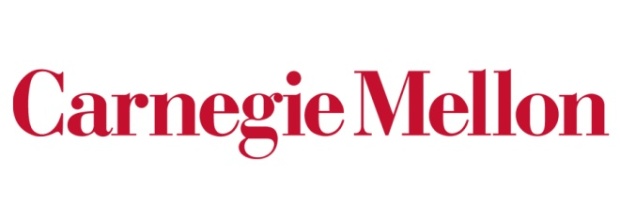 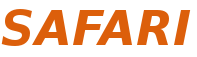 [Speaker Notes: Hi. My name is Yoongu Kim and today I’ll be presenting “A Case for Subarray-Level Parallelism, or SALP, in DRAM”. This was done in collaboration with my co-authors, Vivek Seshadri, Donghyuk Lee, Jamie Liu, and Onur Mutlu, all from Carnegie Mellon University.]
Exposing Subarrays to Controller
Every DIMM has an SPD (Serial Presence Detect)



256-byte EEPROM
Contains information about DIMM and DRAM devices
Read by BIOS during system-boot
SPD reserves 100+ bytes for manufacturer and user
Sufficient for subarray-related information
Whether SALP-1, SALP-2, MASA are supported
Physical address bit positions for subarray index
Values of timing constraints: tRA, tWA
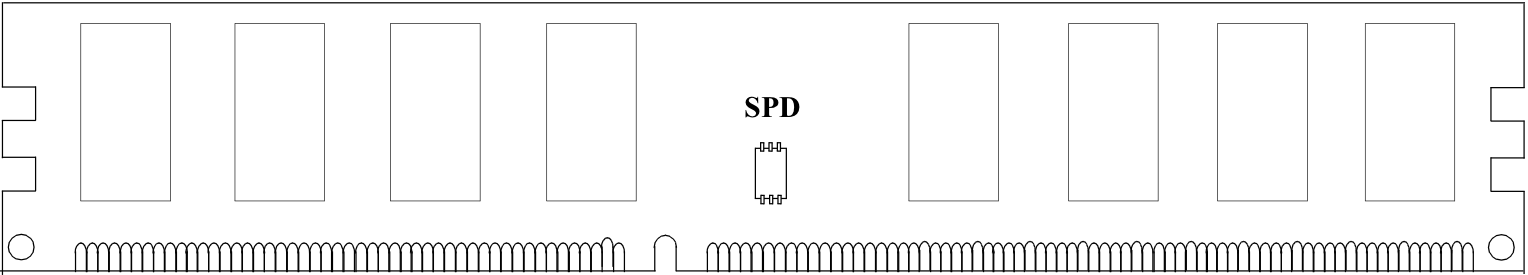 (Image: JEDEC)
45
Multi-Core: Memory Scheduling
Configuration: 8-16 cores, 2 chan, 2 ranks-per-chan
Our mechanisms further improve performance when employed with application-aware schedulers

We believe it can be even greater with subarray-aware schedulers
46
Number of Subarrays-Per-Bank
As DRAM chips grow in capacity…
More rows-per-bank  More subarrays-per-bank 

Not all subarrays may be accessed in parallel
Faulty rows remapped to spare rows
If remapping occurs between two subarrays…
They can no longer be accessed in parallel

Subarray group
Restrict remapping: only within a group of subarrays
Each subarray group can accessed in parallel
We refer to a subarray group as a “subarray”
We assume 8 subarrays-per-bank
47
Area & Power Overhead
Latches: Per-Subarray Row-Address, Designated-Bit
Storage: 41 bits per subarray
Area: 0.15% in die area (assuming 8 subarrays-per-bank)
Power: 72.2uW (negligible)

Multiple Activated Subarrays
Power: 0.56mW static power for each additional activated subarray
Small compared to 48mW baseline static power

SA-SEL Wire/Command
Area: One extra wire (negligible)
Power: SA-SEL consumes 49.6% the power of ACT

Memory Controller: Tracking the status of subarrays
Storage: Less than 256 bytes
Activated? Which wordline is raised? Designated?
48